CSDMS and the Terrestrial World: Looking Back, Looking Forward
CSDMS annual meeting, March 2013
Original goals of CSDMS
From the 2008 Strategic Plan:
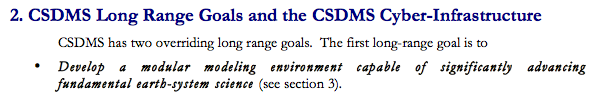 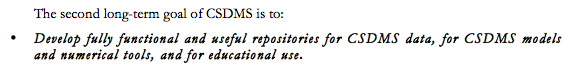 Model and Educational Repositories
Model repository: 166 models, 54 tools
http://csdms.colorado.edu/wiki/Models_all
Education repository:  movies, labs, lectures, images:
http://csdms.colorado.edu/wiki/Movies_portal
Data repository:
http://csdms.colorado.edu/wiki/Data_download
Supercomputer: Beach
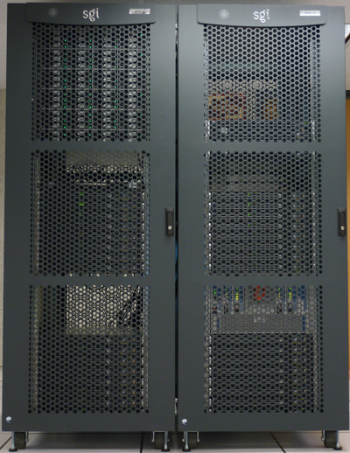 CSDMS Modeling Framework
Design, architecture, and cyber-infrastructure for plug-and-play coupling of models
Different languages
HPC support 
GUI interface: CMT
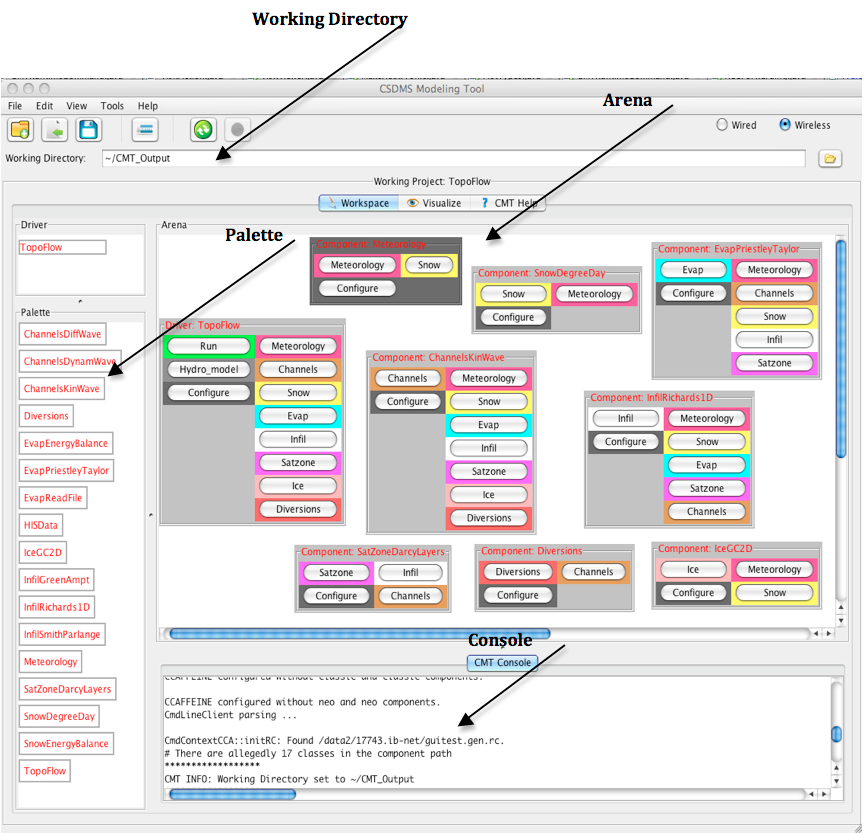 Rapid idea generation, exploration, and hypothesis testing
Example of CSDMS modeling framework: coupling CHILD (landscape evolution) and SedFlux (deltaic deposition)
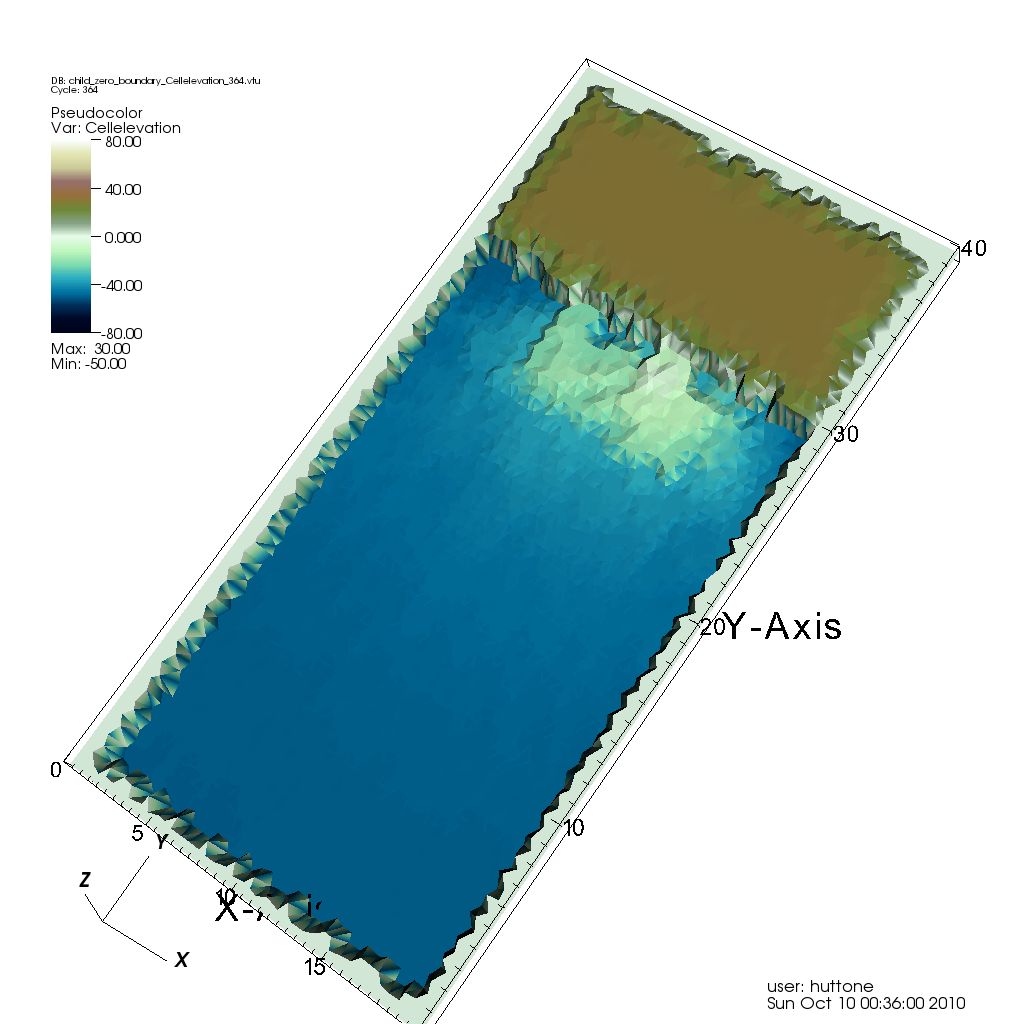 Source-to-sink model combining CHILD and SedFlux components (courtesy of Eric Hutton)
Making “plug and play” a reality: the Basic Model Interface (BMI)
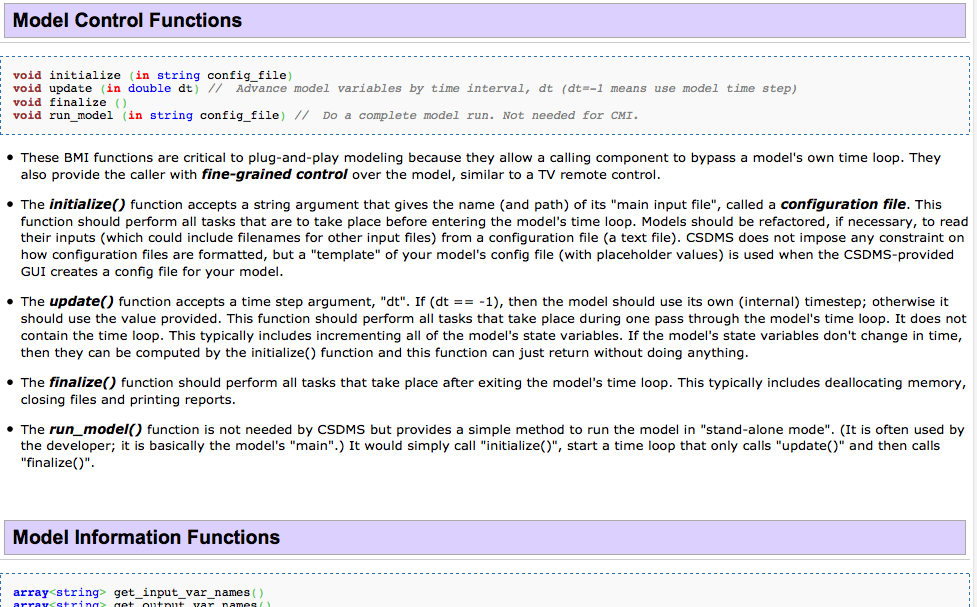 Building a Culture of Practice: Community Moving Toward “Best Practices” such as:
Making open source code
Sharing
Using version control
Using model identification (DOI’s)
Writing good documentation
Implementing standard interfaces (BMI)
Using unit tests and regression tests
Funding agencies supporting computational science; examples:
NSF EarthCube
NSF Software Infrastructure for Sustained Innovation (SI2)
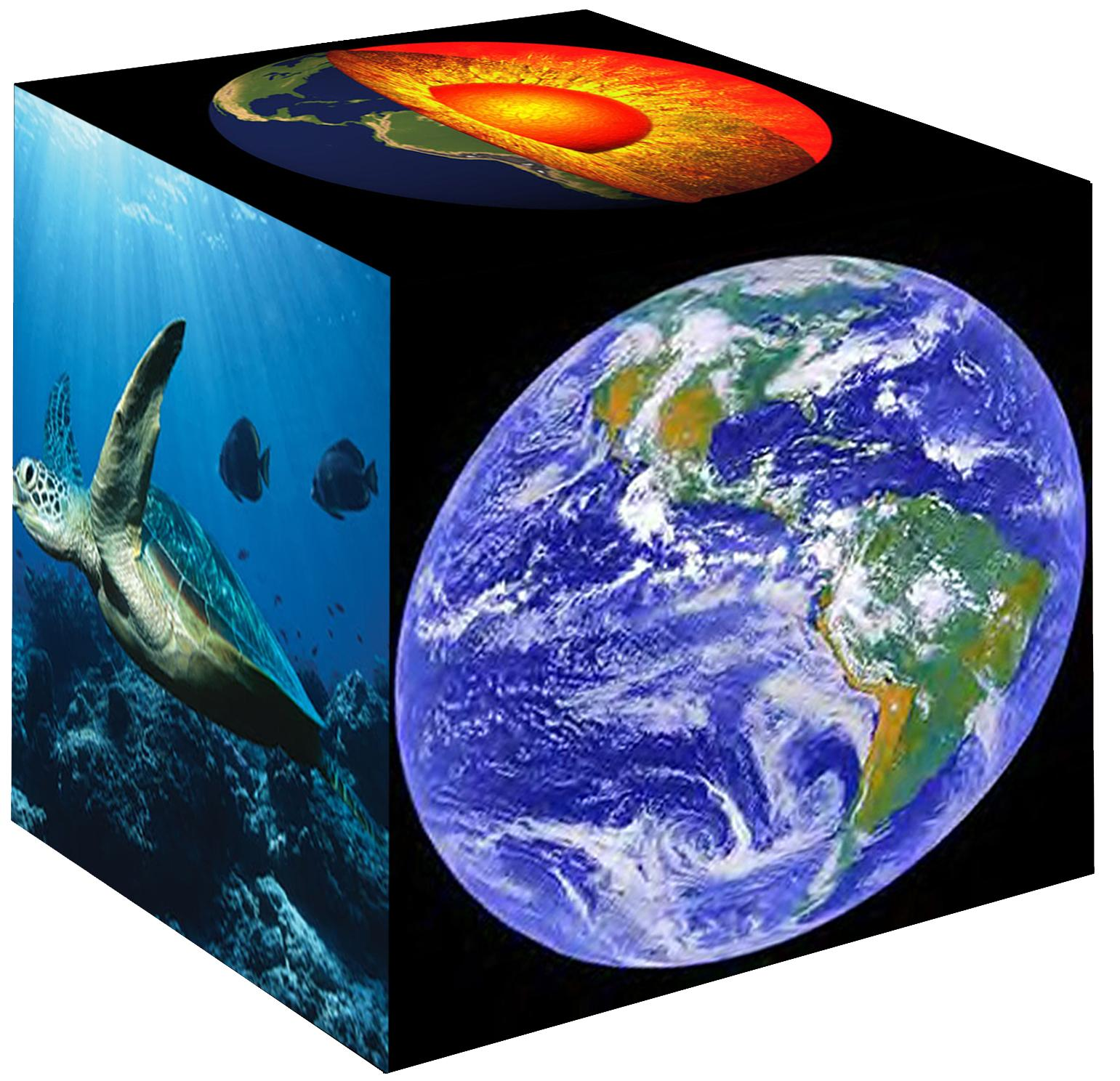 Some needs and next steps
Building and contributing fully-compatible components: “growing the library”
Benchmarking, testing, calibrating, and comparing models
Using CSDMS technology to do cutting-edge science
Role of Terrestrial Working Group
GUIDE CSDMS
CONTRIBUTE to CSDMS
USE CSDMS
Tasks for this meeting
Formulate long-term, short-term, and medium-term goals for strategic plan
Nominate model(s) for full inclusion in CSDMS modeling framework
Discuss “theme teams”
Agenda and google document for our breakout
https://docs.google.com/document/d/15xy2mkn-Yu7g0wRDtTHYMQDGOHpfKZNqG_A355dywxw/edit?pli=1